The Internet and World Wide Web
Part I
Next
The Internet
What are some services found on the Internet?
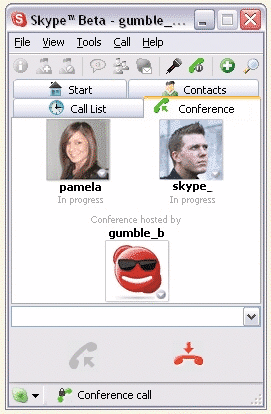 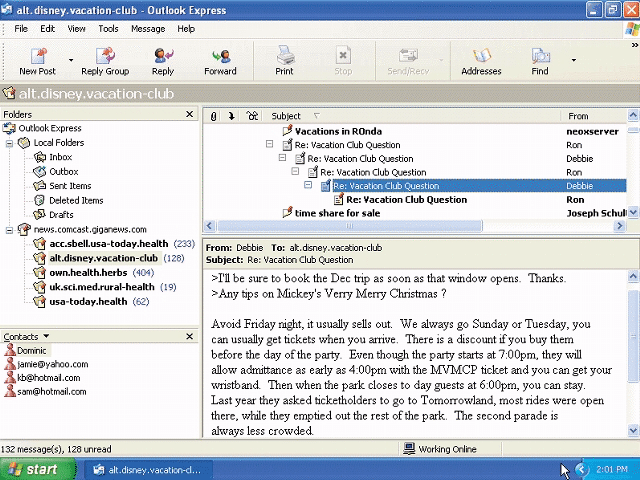 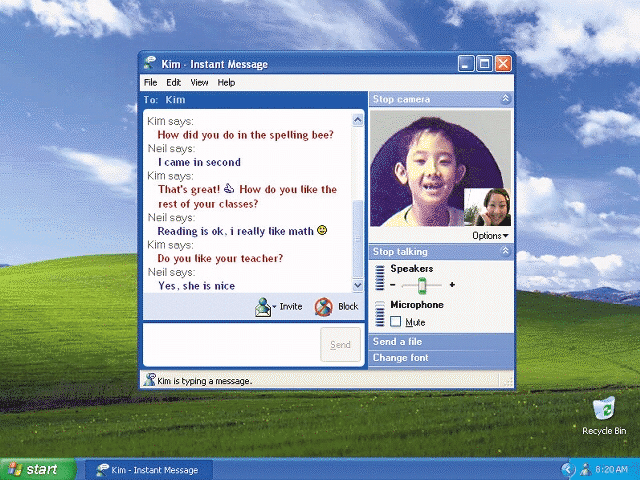 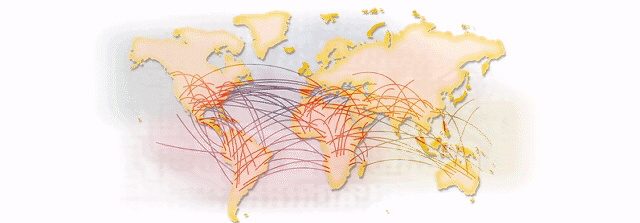 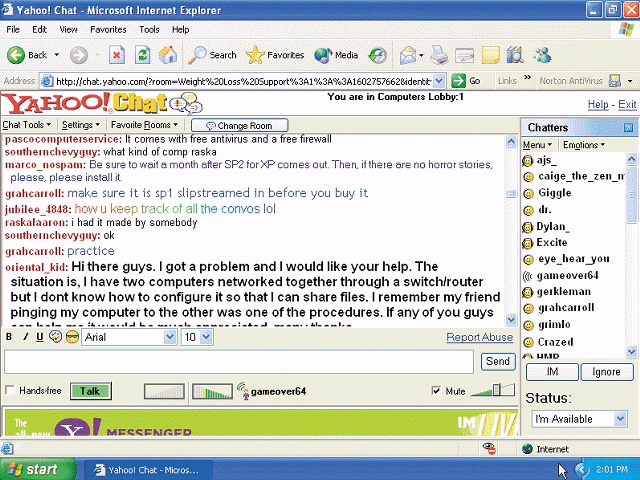 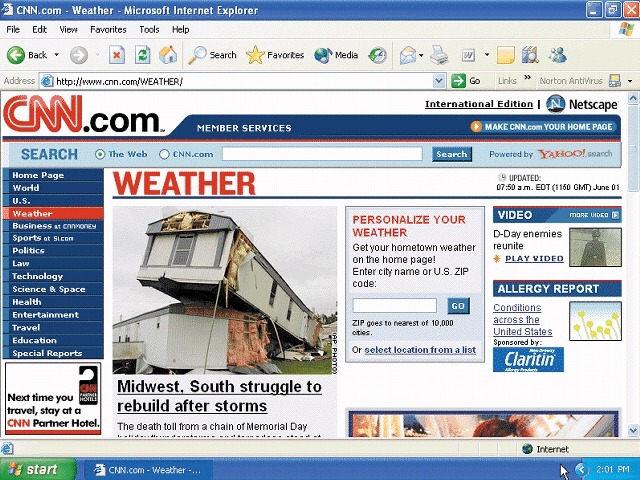 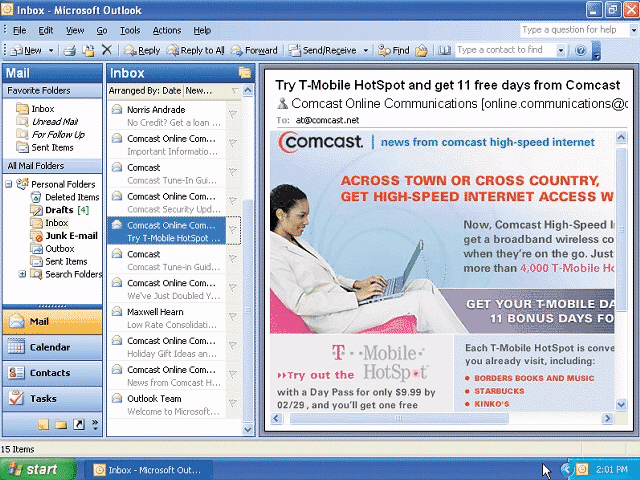 ARPANET
Networking project by Pentagon’s Advanced Research Projects Agency (ARPA)
Goal:To allow scientists at different locations to share information
Goal:To function if part of network were disabled
Became functional September 1969
Next
History of the Internet
How did the Internet originate?
Today
More than 200 million host nodes
1984
More than 1,000 host nodes
1969
Four host nodes
Next
History of the Internet
How has the Internet grown?
[Speaker Notes: a node (Latin nodus, ‘knot’) is a connection point, either a redistribution point or a communication endpoint (some terminal equipment).]
Internet2 (I2)
Internet-related research and development project
Develops and tests advanced Internet technologies
World Wide Web Consortium (W3C)
Oversees research, sets standards and guidelines
Tim Berners-Lee, director
Next
History of the Internet
Who controls the Internet?
No onec—cit is a public, cooperative, andindependent network
Several organizations set standards
[Speaker Notes: Named organizations that set standarts for Internet and the international and regional standart]
Next
How the Internet Works
How can you connect to the Internet?
Slow-speed technology
High-speed connection
Dial-up accessmodem in your computer uses a standard telephone line to connect to the Internet
Digital subscriber line (DSL), cable telephone Internet services (CATV), cable modem,fixed wireless, and satellite modems
Connection must be established each time you log on. Slow but inexpensive
Connection is always on—whenever the computer is running
[Speaker Notes: Digital subscriber line (DSL, originally digital subscriber loop) is a family of technologies that provide internet access by transmitting digital data over the wires of a local telephone network. 
A cable modem is a type of network bridge and modem that provides bi-directional data communication via radio frequency channels on a HFC and RFoG infrastructure.]
Next
Video: Choosing a Broadband Provider
Choose the broadband connection that will best meet your Internet connection needs
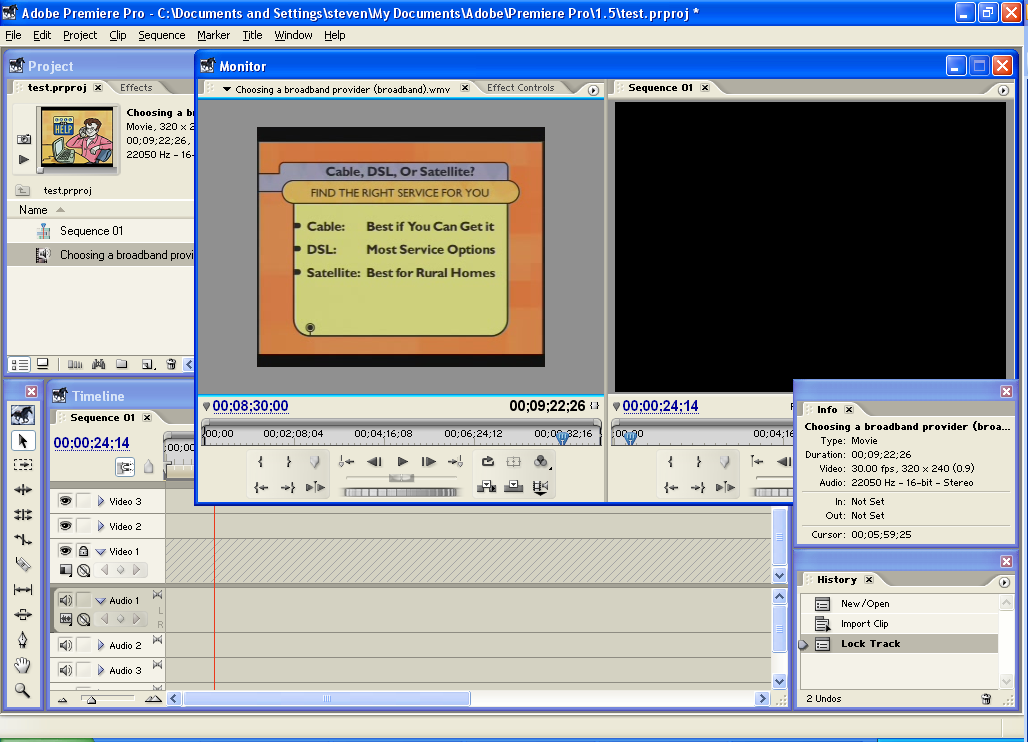 low quality(click to start)
high quality(click to start)
Next
How the Internet Works
What are ways to access the Internet?
ISP, Regional or National
OSP (AOL and MSN, for example)
Wireless Internet Service Provider
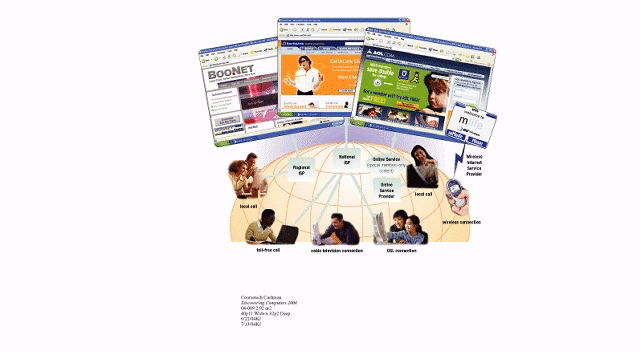 Next
How the Internet Works
How might data travel the Internet using acable modem connection?
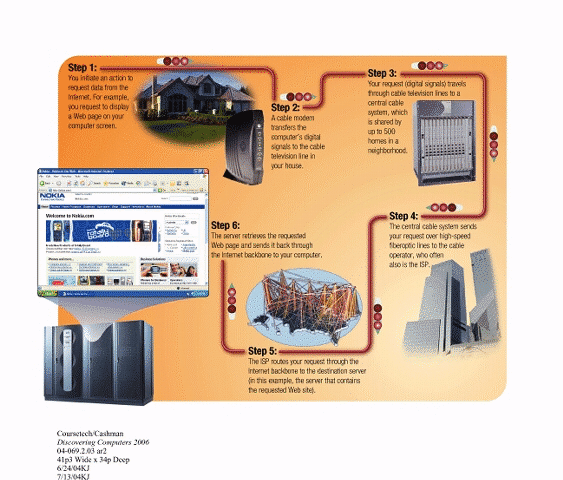 Next
How the Internet Works
What is a domain name?
Text version of Internet protocol (IP) address
Number that uniquely identifies each computer or device connected to Internet
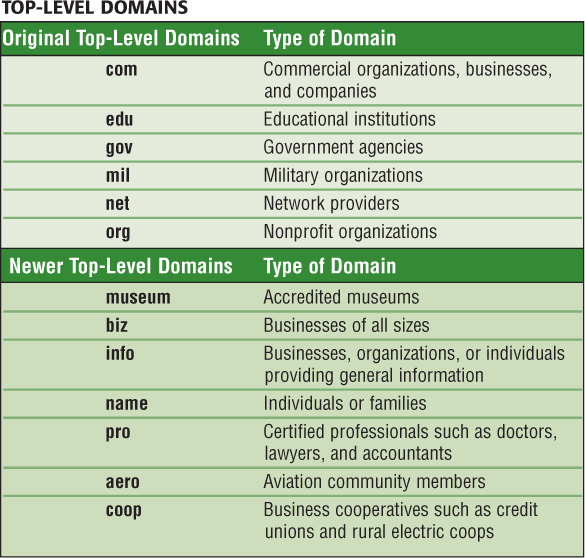 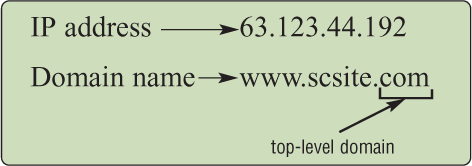 A worldwide collection of electronic documents
Also called the Web
Each electronic document is called a Web page
Can contain text, graphics, sound, video, and built-in connections
A Web site is a collection of related Web pages
Next
The World Wide Web
What is the World Wide Web (WWW)?
MicrosoftInternetExplorer
Netscape
Mozilla
Opera
Safari
Next
The World Wide Web
What is a Web browser?
Program that allows you to view Web pages
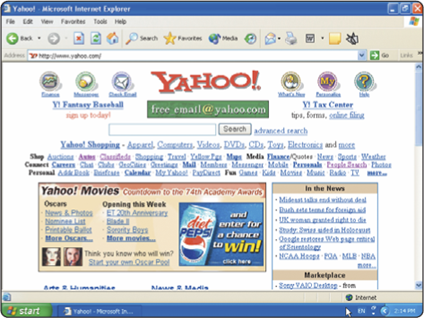 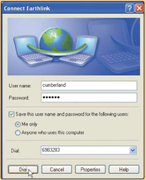 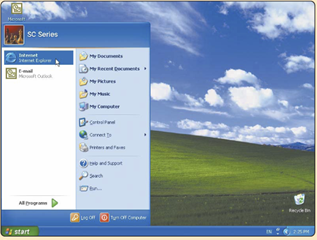 Step 2.If necessary, connect to the Internet
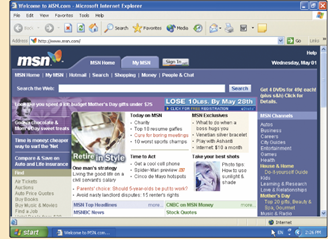 Step 1.Click the Web browser program name
Step 3.Connection to the Internet occurs, and a home page displays
Next
The World Wide Web
How does a Web browser display a home page?
Next
The World Wide Web
What is a home page?
The first page that a Web site presents 
Often provides connections to other Web pages
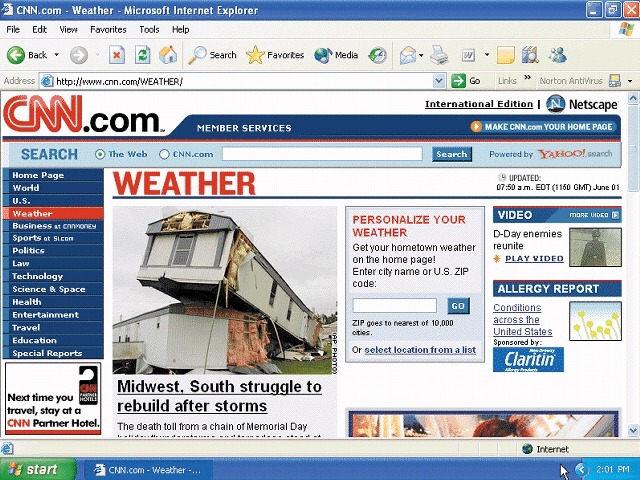 Next
The World Wide Web
How do handheld computers and cellular telephones access the Web?
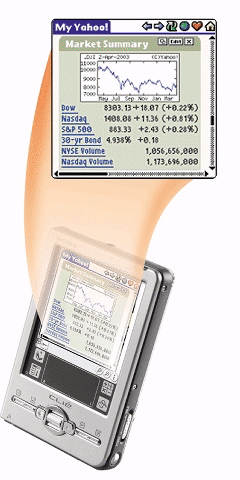 Use a microbrowser that displays Web pages that contain mostly text
Must be Web-enabled
Next
The World Wide Web
What is downloading?
The process of a computer receiving information
Depending upon connection speed, downloading can take from a few seconds to several minutes
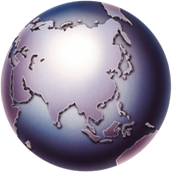 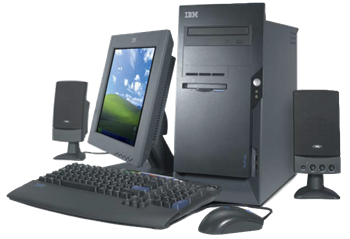 Click to view Web Link,click Chapter 2, Click Web Linkfrom left navigation, 
then click Web Addresses below Chapter 2
Next
The World Wide Web
What is a URL?
Unique address for a Web page
A web server delivers the Web page to your computer
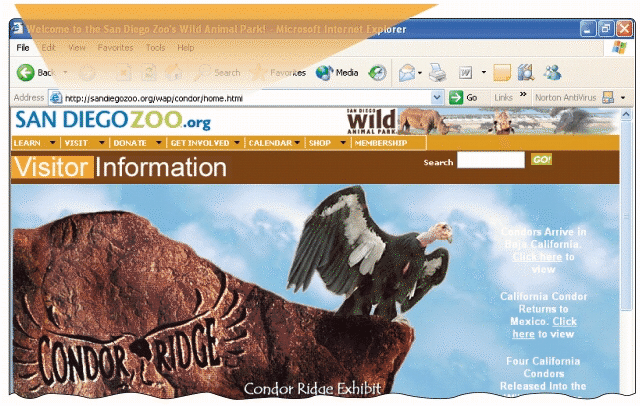 Next
The World Wide Web
What is a link?
Built-in connection to another related Web page location
Item found elsewhere on same Web page
Different Web page at same Web site
Web page at a different Web site
Next
The World Wide Web
How can you recognize links?
Pointer changes to a small handwhen you point toa link
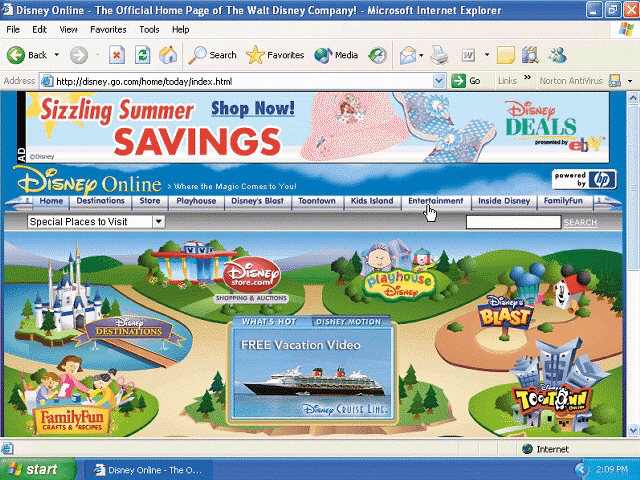 A link can be text or an image
Text links areusually underlinedand in a differentcolor
Next
The World Wide Web
What is a subject directory?
Search tool with organized set of topics and subtopics
Lets you find information by clicking links rather than entering keywords
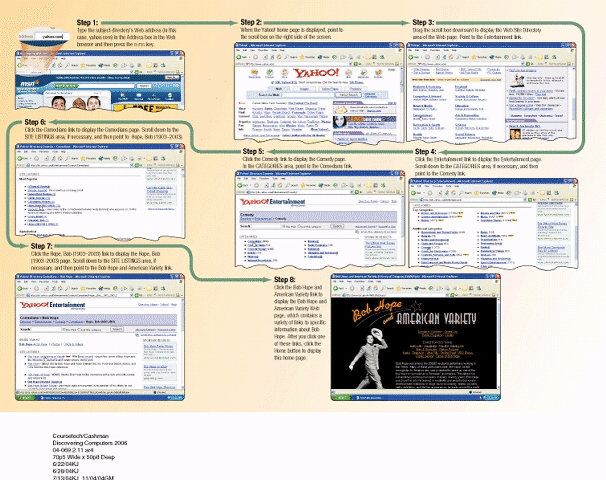 Next
The World Wide Web
What is a search engine?
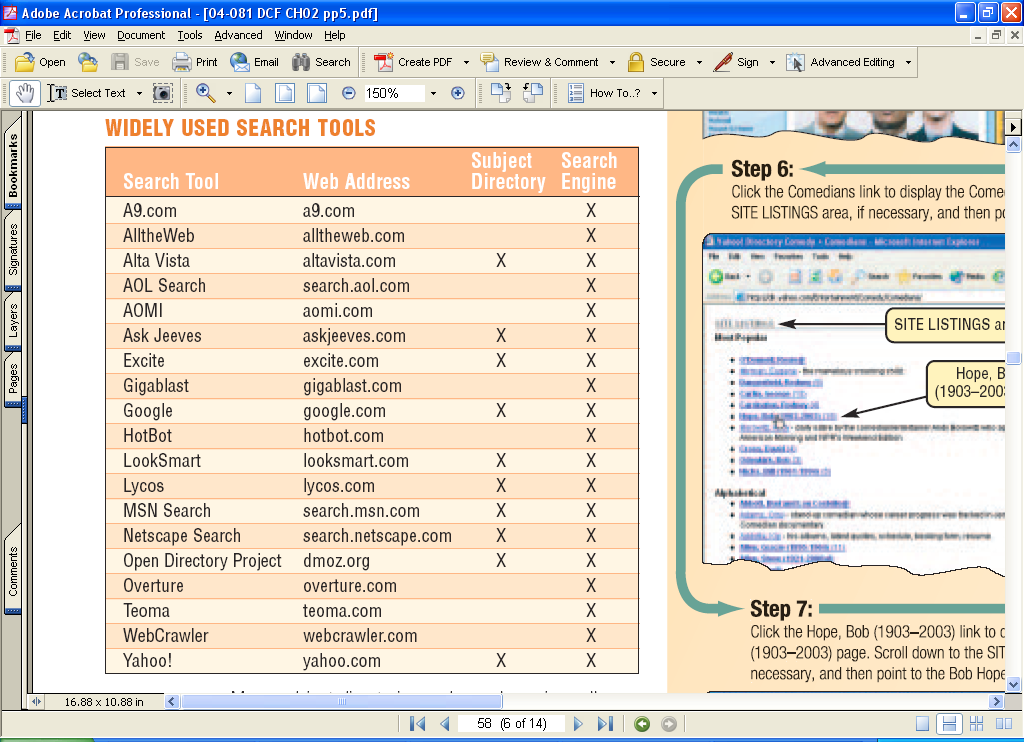 Program used to find Web sites and Web pages by entering words or phrases called search text
Also called a keyword
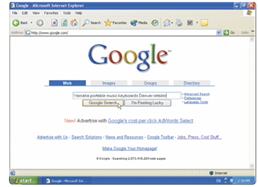 Step 2.Select type of search you wantto run
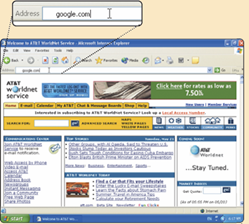 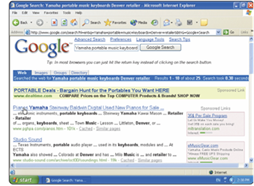 Step 1. Go to search engine
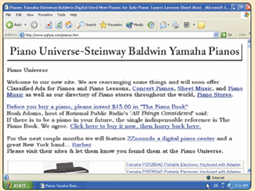 Step 3. View hits
Step 4. Click link to view Web site
Next
The World Wide Web
What is a hit?
Any Web site name that is listed as the result of a search
Portal
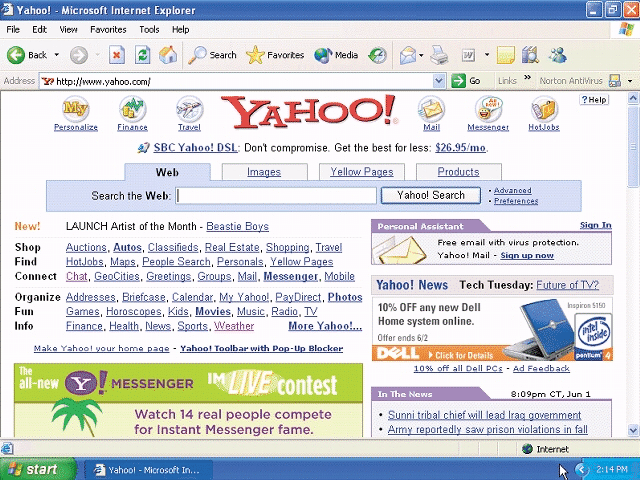 News
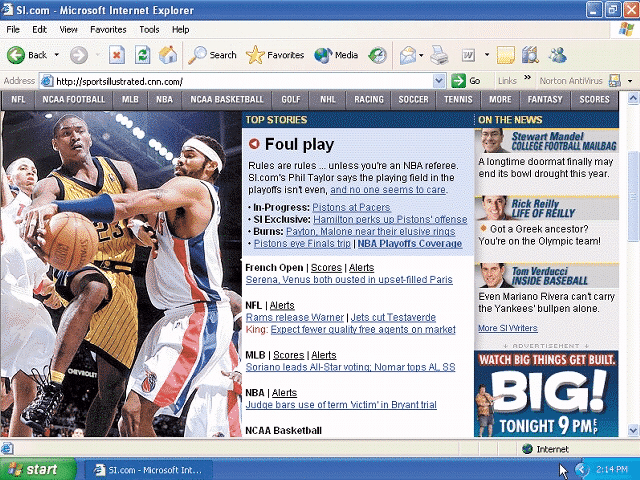 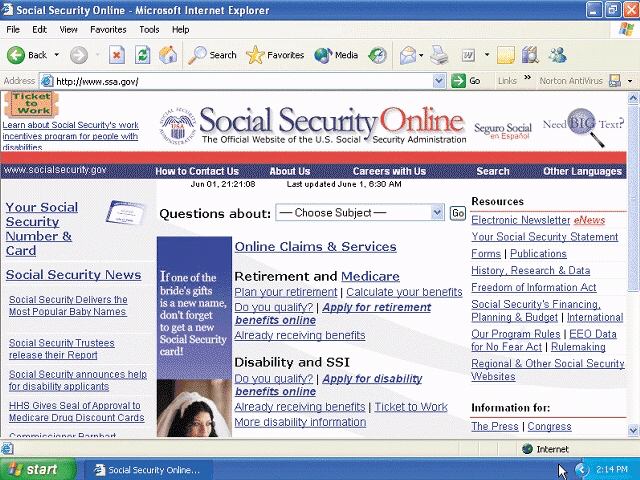 Informational
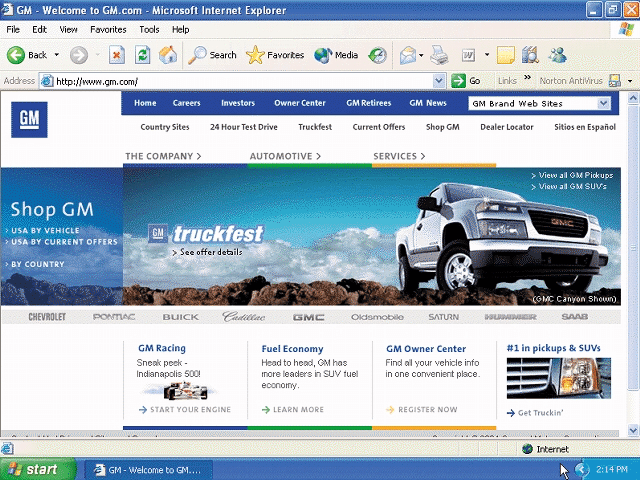 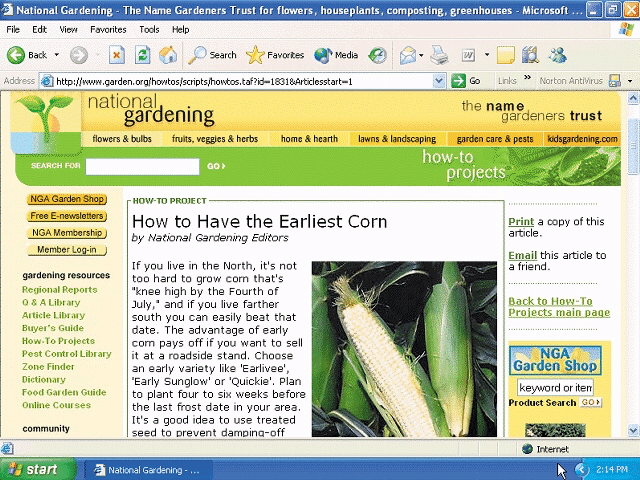 Business/Marketing
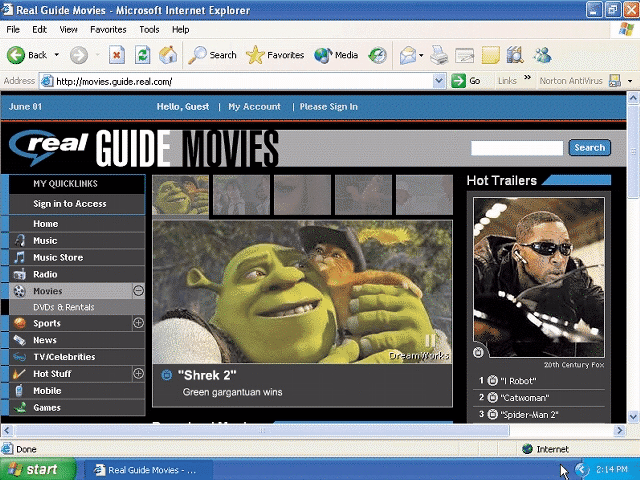 Educational
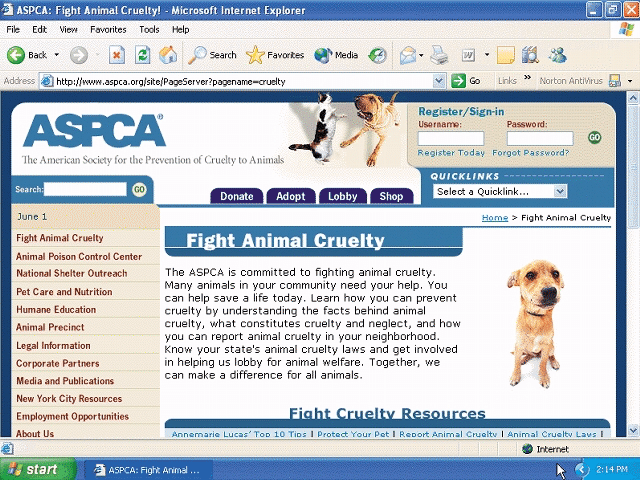 Entertainment
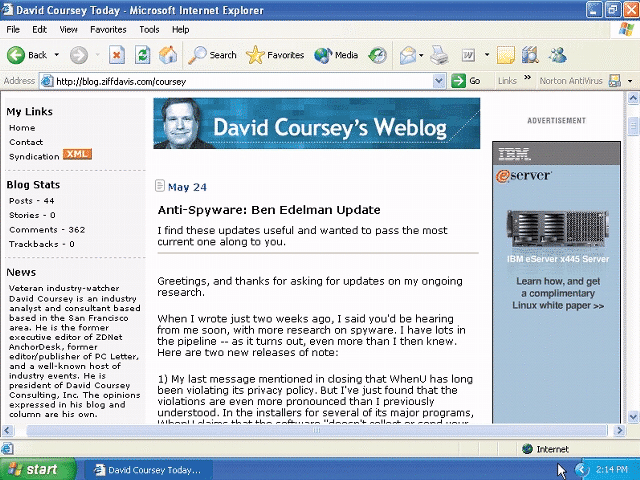 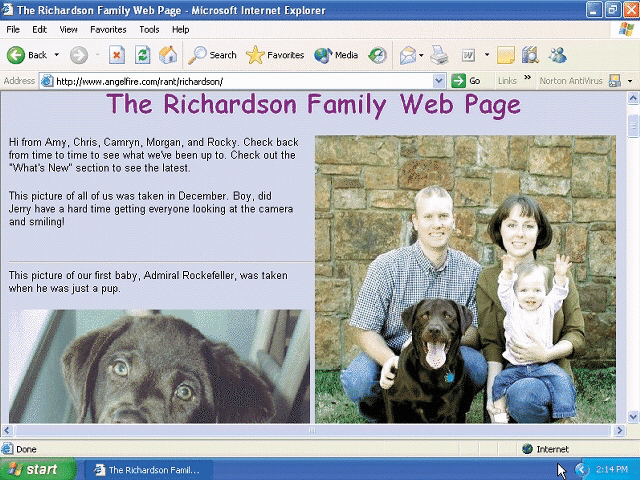 Advocacy
Blog
Personal
Next
The World Wide Web
What are the nine basic types of Web sites?
Next
The World Wide Web
What is a portal?
A Web site that offers a variety of services from one, convenient location, usually for free
Searching, sports, e-mail, news, weather, auctions, Web communities (Web sites that join people with similar interests)
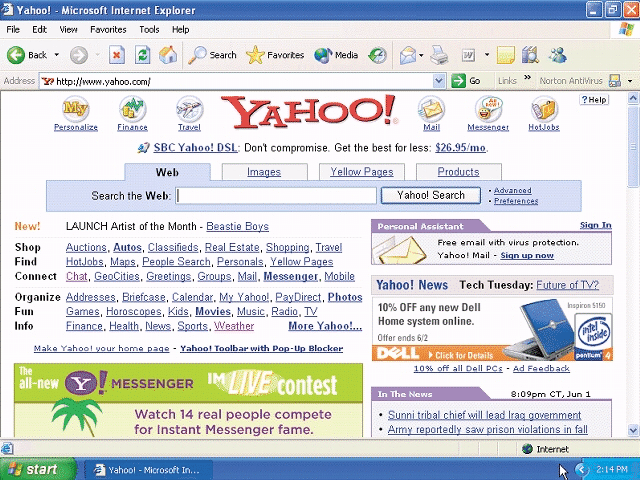 Next
The World Wide Web
What is a news Web site?
Contains newsworthy material
Stories and articles relating to current events, life, money, sports, and the weather
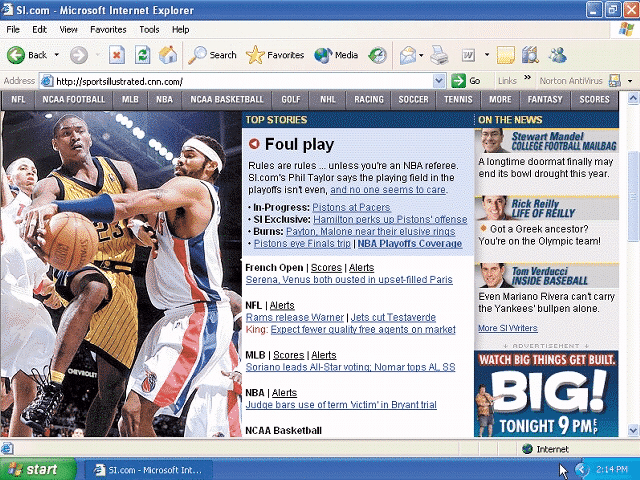 p. 82 Fig. 2-14b
Next
The World Wide Web
What is an informational Web site?
Contains factual information
Created by organizations and government agencies
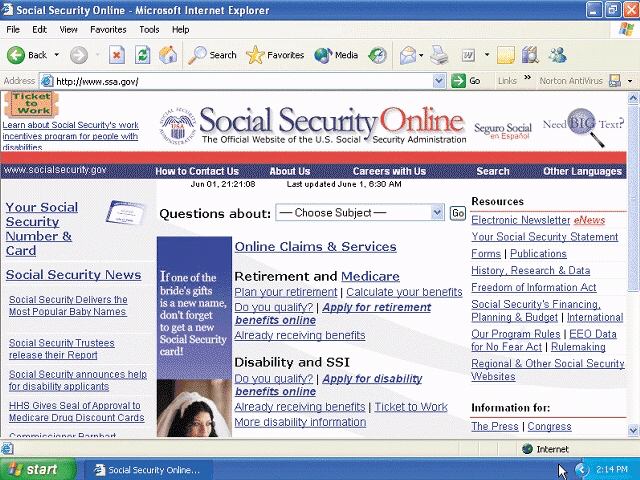 Next
The World Wide Web
What is a business/marketing Web site?
Contains content that promotes products or services
Allows you to purchase products or services online
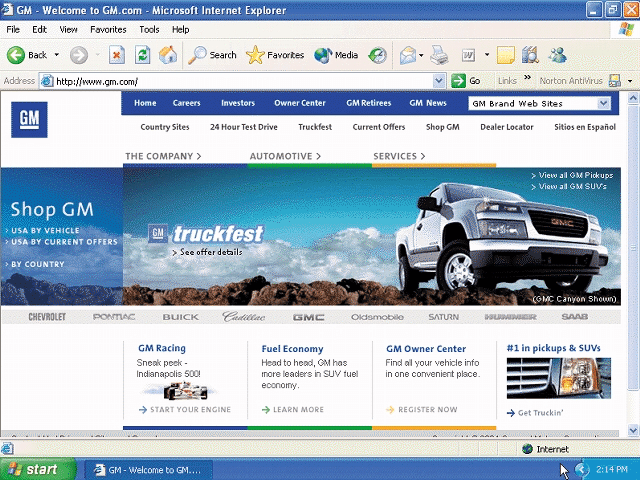 Next
The World Wide Web
What is an educational Web site?
Offers avenues for formal and informal teachingand learning
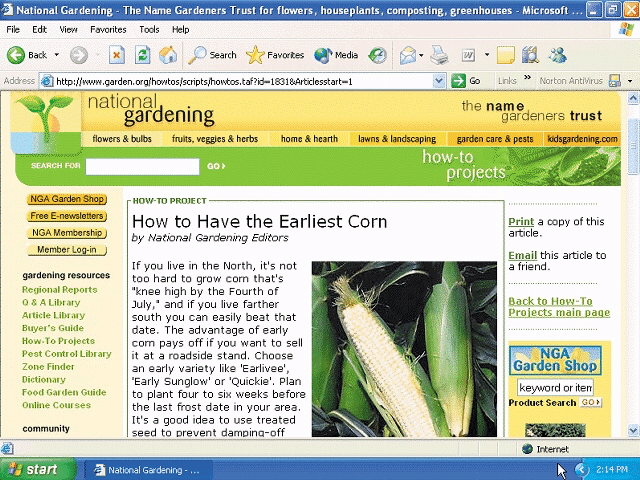 Some companies offer online training for employees
Some colleges offer online classes and degrees
Next
The World Wide Web
What is an entertainment Web site?
Offers an interactive and engaging environment featuring music, video, sports, games, and more
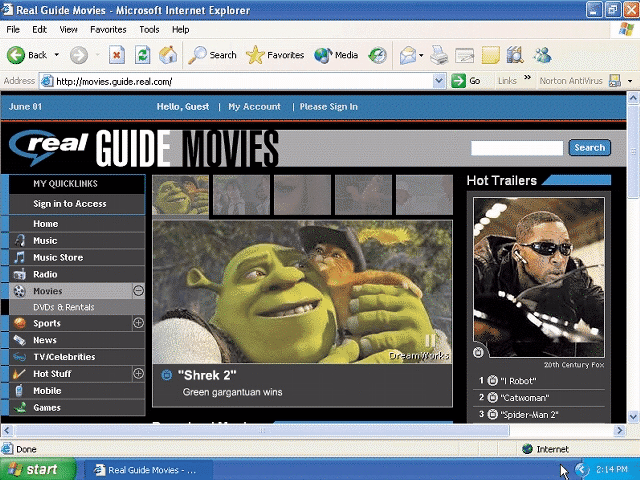 Next
The World Wide Web
What is an advocacy Web site?
Contains content that describes a cause, opinion,or idea
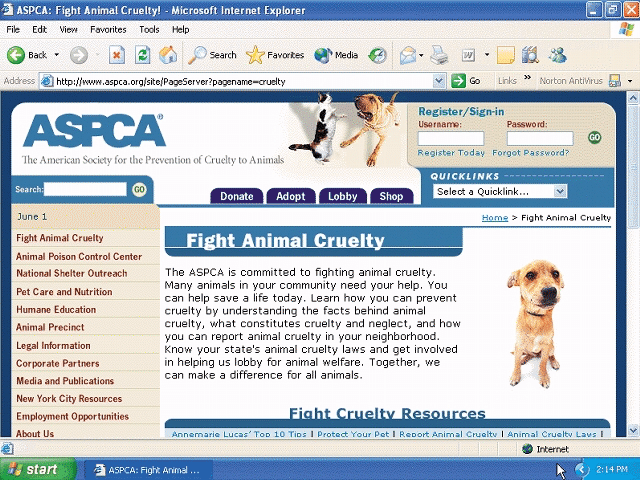 Next
The World Wide Web
What is a blog?
Uses a regularly updated journal format to reflect the interests, opinions, and personalities of the author and sometimes site visitors
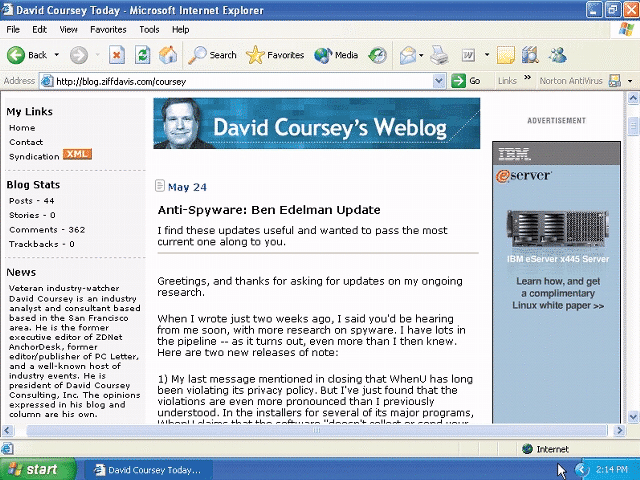 Next
The World Wide Web
What is a personal Web site?
Web page maintained by private individual
Reasons: sharing life experience with the worldor job hunting
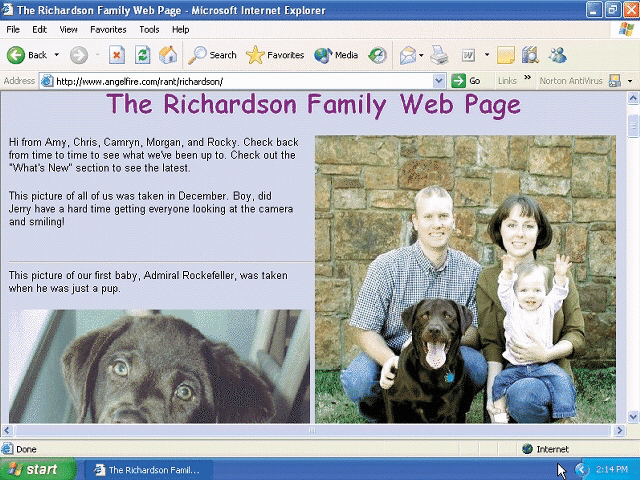 Assignment
Make your own Blog with content related to your hobby or anything you want to share about your life at any Blogsite and show your blog at our class next week.
Thank You